Psychodramaturgie Linguistique
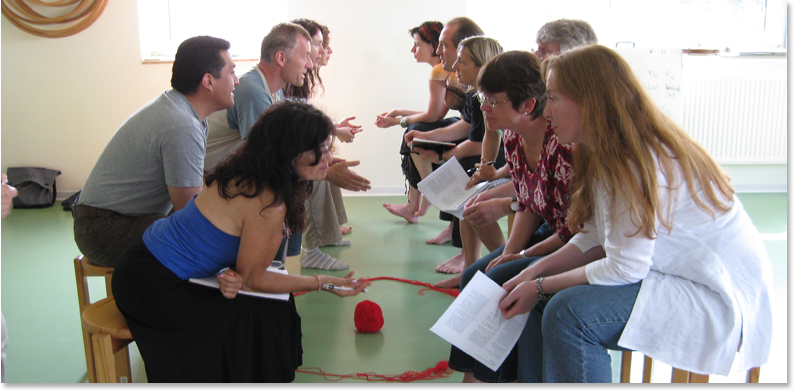 Dr. Bernard Dufeu und Maria Dufeu
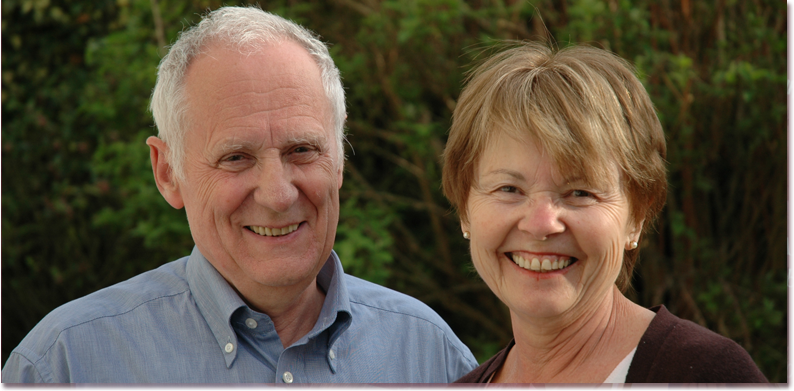 In den 70er Jahren
Universität Mainz
PDL entwickelt sich
FSU verbessern
Prinzipien
Kommunikation
Teilnehmer im Zentrum
Offenes System
Selbst die Inhalte der Aussage bestimmen
Individueller Spracherwerbprozess
Für alle Sprachniveaus
Jeder lernt von jedem
Gruppenorientiert
Lebensnahe Situationen
Vielseitige Erfahrung
Warum der Name?Psychodramaturgie Linguistique
Grundlagen und Techniken des Psychodramas (Doppeln, Spiegeln, Rollenwechsel, Gesetze der schöpferischen Spontaneität, Konzepte der Handlung und der Begegnung) - Moreno
Dramaturgie Konzept der dramaturgischen Kräfte, Einsatz von neutralen Masken in den ersten Tagen zur Förderung der Konzentration und einer präzisen Wahrnehmung der Fremdsprache sowie Ausdruckstechniken der Schauspielerausbildung). 
Linguistique – geht um die Sprache, pädagogischer Ansatz
Die Praxis
Themen → Interessen der Teilnehmer
Trainer → Impulse
Aufladungsphasen
Doppeln

    

    Ausgangssituation → Reaktion → sprachliche Erweiterung, Varianten und Korrekturen → Wiederaufnahme
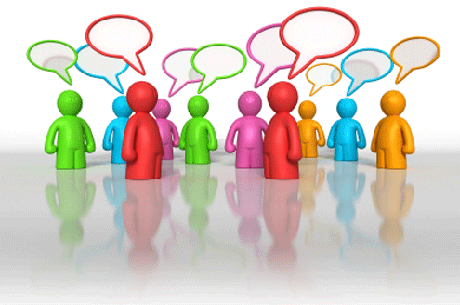 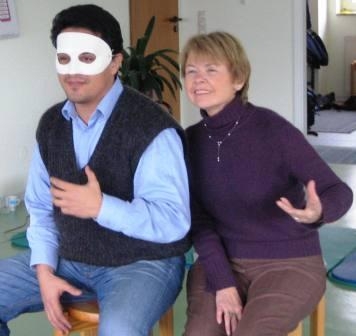 Merkmale
Bewegungsfreiheit
kleine, heterogene Gruppen
Intensivkursen
für alle Niveaus 
Gruppenorientierung
Entspannungsübungen
Doppeln, Spiegeln, Rollenwechsel
Atemübungen
Einsatz von neutralen Masken
Wiederaufnahmen der entwickelten Gesprächssituationen
Übung
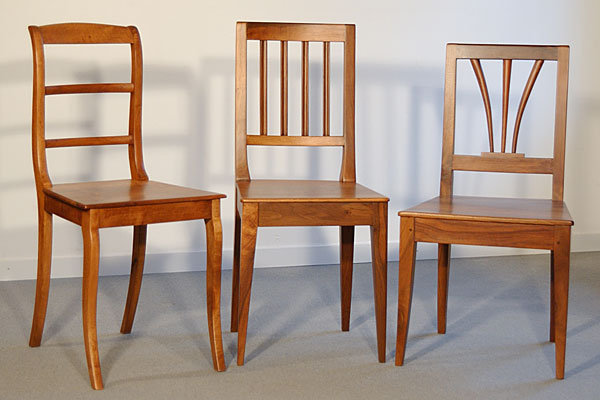 PDL Sprachkurse
http://www.pdl-verband.com/kursuebersicht/pdl-sprachkurse/
http://sprachenzentrum.univie.ac.at/kufer/spz/webbasys/index.php?kathaupt=1&katid=302
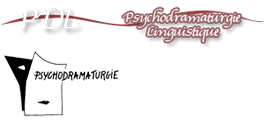 Quellen:
http://www.pdl-verband.com/
http://www.psychodramaturgie.de/
http://www.langwhich.com/blog/tags/psychodramaturgie-linguistique